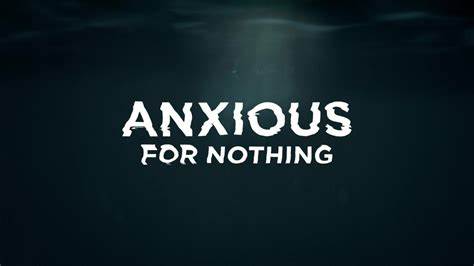 KINGDOM LIFESTYLE
Text: Matthew 6:25-34
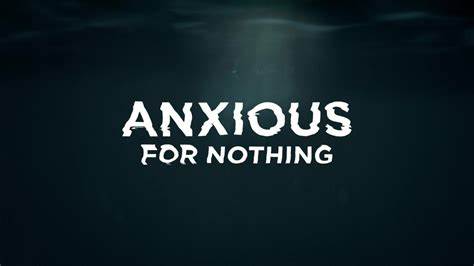 “Therefore I tell you, stop being perpetually uneasy (anxious and worried) about your life, what you shall eat or what you shall drink, and about your body, what you shall put on. Is not life greater [in quality] than food, and the body [far above and more excellent] than clothing?”
			Matthew 6:25
			Amplified Bible
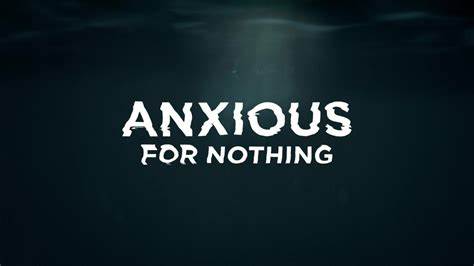 “Do not be anxious about anything, but in everything, by prayer and petition, with thanksgiving, present your requests to God.” 

			Philippians 4:6
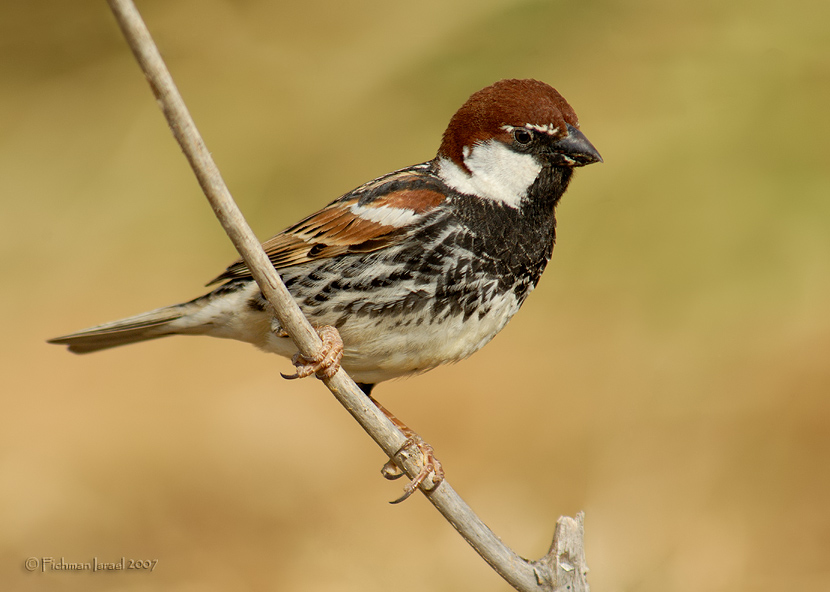 I. NATURE SHOWS THAT ANXIOUS CARE IS NEEDLESS (Matthew 6:25-30)
A. Birds of the Air (Matthew 6:26)

“He (God) provides food for the cattle and for the young ravens when they call.”
Psalm 147:9
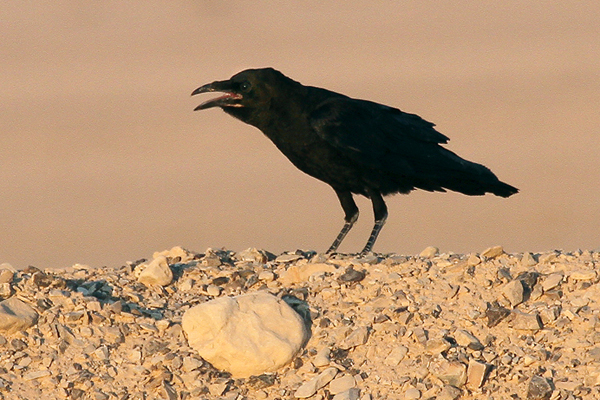 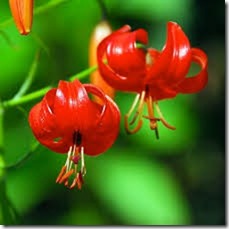 I. NATURE SHOWS THAT ANXIOUS CARE IS NEEDLESS (Matthew 6:25-30)
B. Lilies of the Field (Matthew 6:28-30)

“Today is the tomorrow you worried about yesterday.”
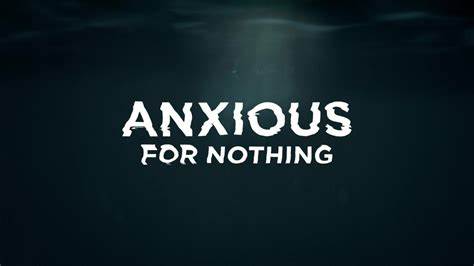 II. REVELATION SHOWS THAT ANXIOUS CARE IS PAGAN (Matthew 6:31-32)
“Worry is essentially a distrust of God.”

1. Threat   
2. Conflict   
3. Fear 
4. Unmet Needs    
5. Physiology
  6. Individual Differences
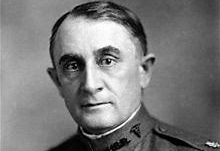 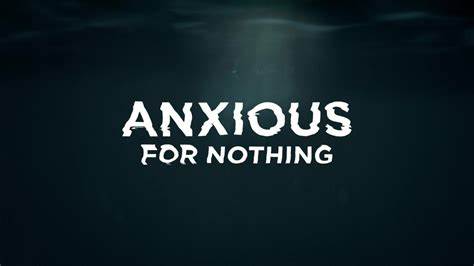 III. PROVIDENCE SHOWS THAT ANXIOUS CARE IS FUTILE (Matthew 6:33-34)
“Worry affects the circulation, the heart, the glands, the whole nervous system. I have never known a man who died of overwork, but many who have died of doubt.”      Charles H. Mayo
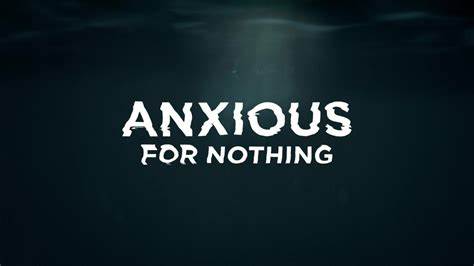 “Never bear more than one trouble at a time. Some people bear three kinds - all they ever had, all they have now, and all they expect to have.”

Knight’s Treasury of Illustration
		(White book) p. 445
III. PROVIDENCE SHOWS THAT ANXIOUS CARE IS FUTILE (Matthew 6:33-34)
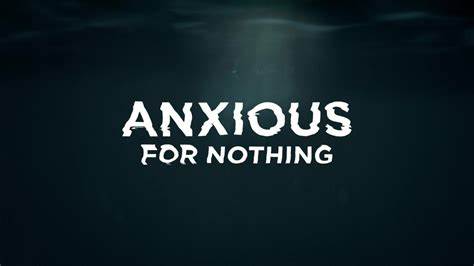 1. Pray - 4:6
2. Guard your mind through Christ - 4:7
3. Think on good things - 4:8
4. Focus on godly behavior - 4:9
5. Be content with your circumstances - 4:11
III. PROVIDENCE SHOWS THAT ANXIOUS CARE IS FUTILE (Matthew 6:33-34)
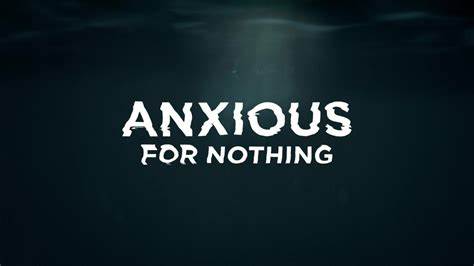 6. Recognize that there is a twofold responsibility - 4:13
(I can do all things THROUGH Christ)
7. Trust in God to meet all your NEEDS - 4:19
8. Realize that the grace of God is with you - 4:23
III. PROVIDENCE SHOWS THAT ANXIOUS CARE IS FUTILE (Matthew 6:33-34)